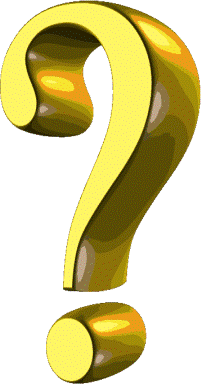 Hãy nêu những hình mà các em đã học.
Hình chữ nhật
Hình vuông
Hình tròn
Hình tam giác
Hình tứ giác
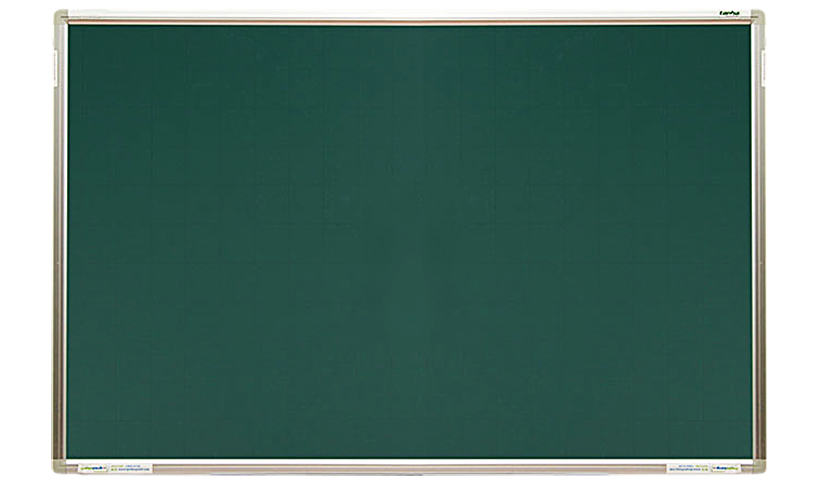 Thứ tư, ngày 19  tháng 1 năm 2022
Toán
Bài 60: Hình bình hành
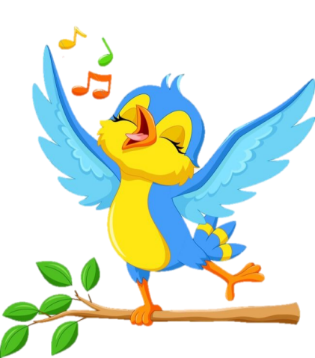 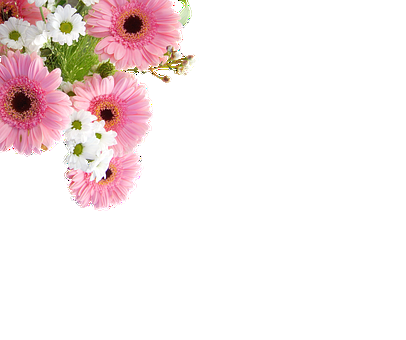 YÊU CẦU CẦN ĐẠT
Em nhận dạng được hình bình hành và nhận biết được một số đặc điểm của hình bình hành.
A. HOẠT ĐỘNG CƠ BẢN
1. Chơi trò chơi “ghép hình”:
Các em hãy tìm cách ghép hai hoặc ba hình đã cho thành một hình mới.
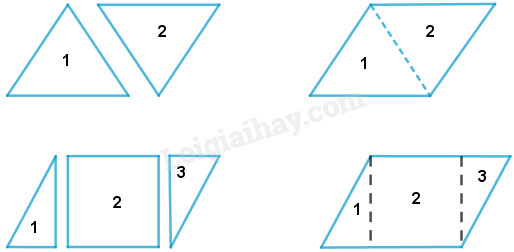 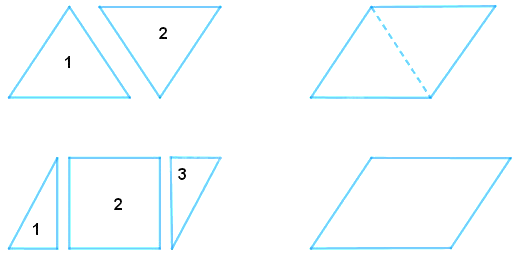 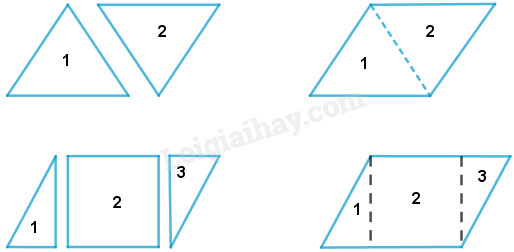 0
1
2
3
4
5
9
8
10
6
7
A
B
A
B
C
C
D
D
Hình bình hành ABCD có:
AD và BC là hai cạnh đối diện
Cạnh AD                    với cạnh BC
        AD   =  BC
AB và DC là hai cạnh đối diện 
Cạnh AB                  với cạnh DC
        AB  =   DC
song song
song song
Hình bình hành có hai cặp cạnh đối diện song song và bằng nhau
Sự khác nhau giữa hình bình hành và hình chữ nhật?
Hình chữ nhật
Hình bình hành
Giống nhau:  hình bình hành và hình chữ nhật đều có hai cặp cạnh đối diện song song và bằng nhau
Khác  nhau: Hình bình hành không có góc vuông. Hình chữ nhật có bốn góc vuông.
Nêu các đồ vật trong thực tiễn có hình dạng là hình bình hành?
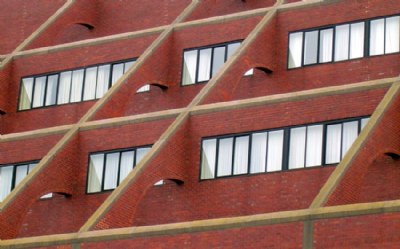 Hình mái nhà
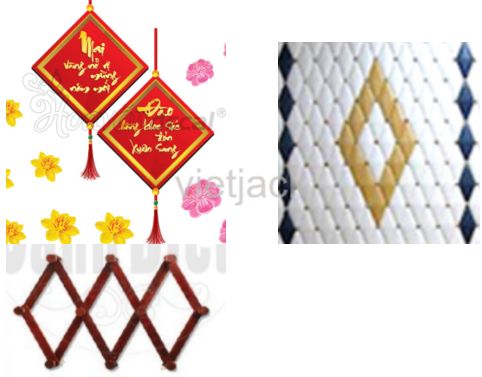 Tạo kiến trúc độc đáo cho các tòa nhà
3. Quan sát các hình dưới đây và nêu tên gọi của mỗi hình đó:
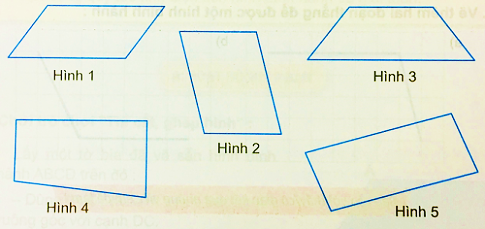 Hình 1
Hình 2
Hình 5
B. HOẠT ĐỘNG THỰC HÀNH
1. Quan sát các hình dưới đây và nêu tên gọi của mỗi hình đó:
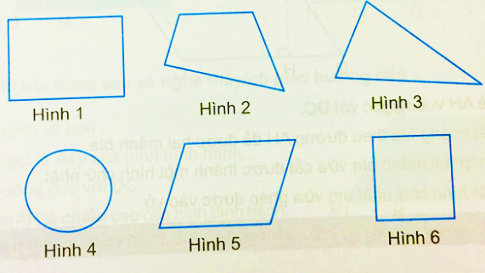 Hình tứ giác
Hình chữ nhật
Hình tam giác
Hình vuông
Hình bình hành
Hình tròn
2. Cho biết trong tứ giác ABCD: AB và DC là hai cạnh đối diện,
 AD và BC là hai cạnh đối diện
B
N
M
A
Q
D
C
P
Trong hai hình trên, hình nào có cặp cạnh song song và bằng nhau?
* Hình bình hành MNPQ có các cặp cạnh đối diện song song và bằng nhau.
3. Vẽ thêm hai đoạn thẳng để được một hình bình hành.
a)
b)
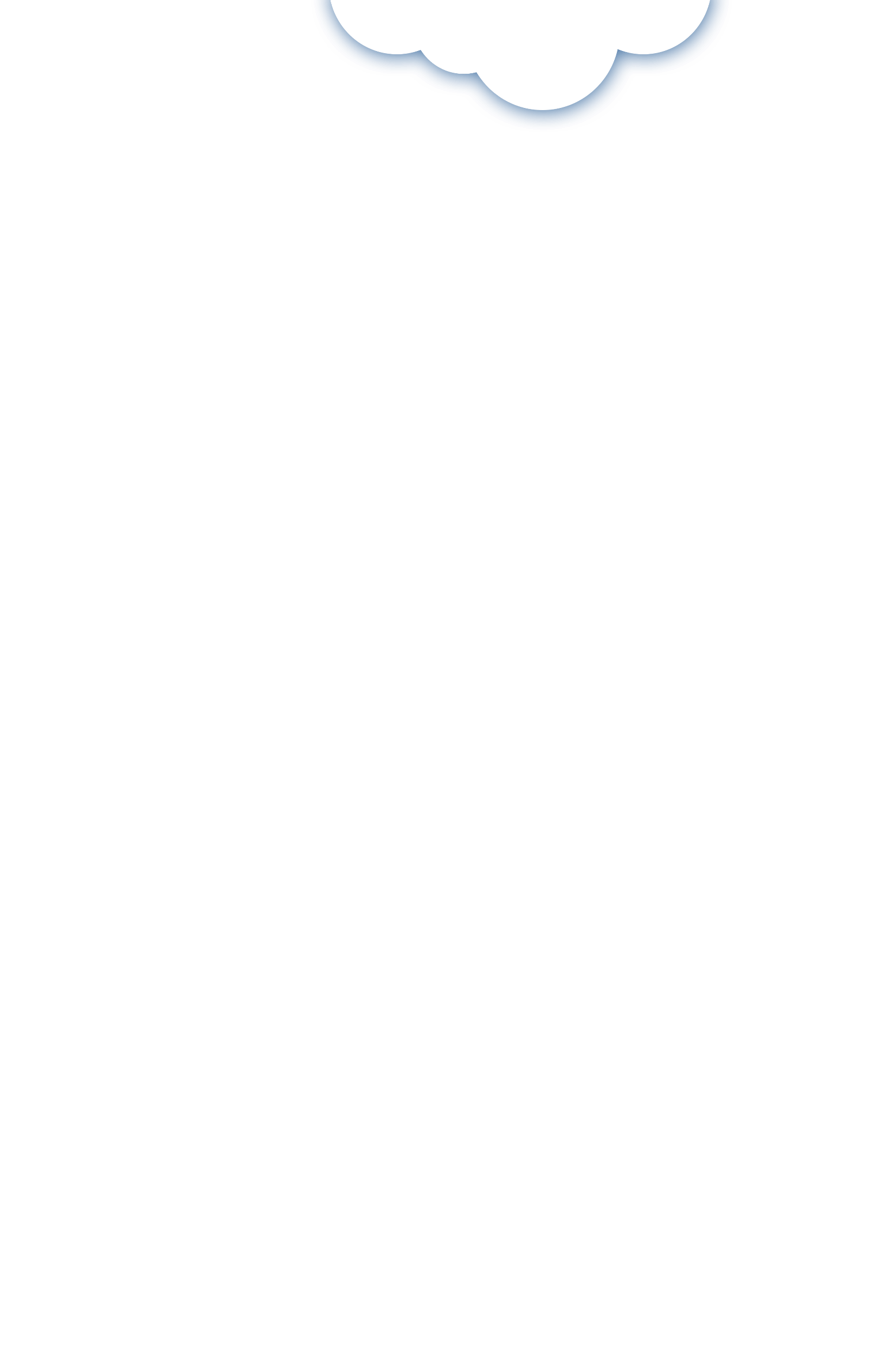 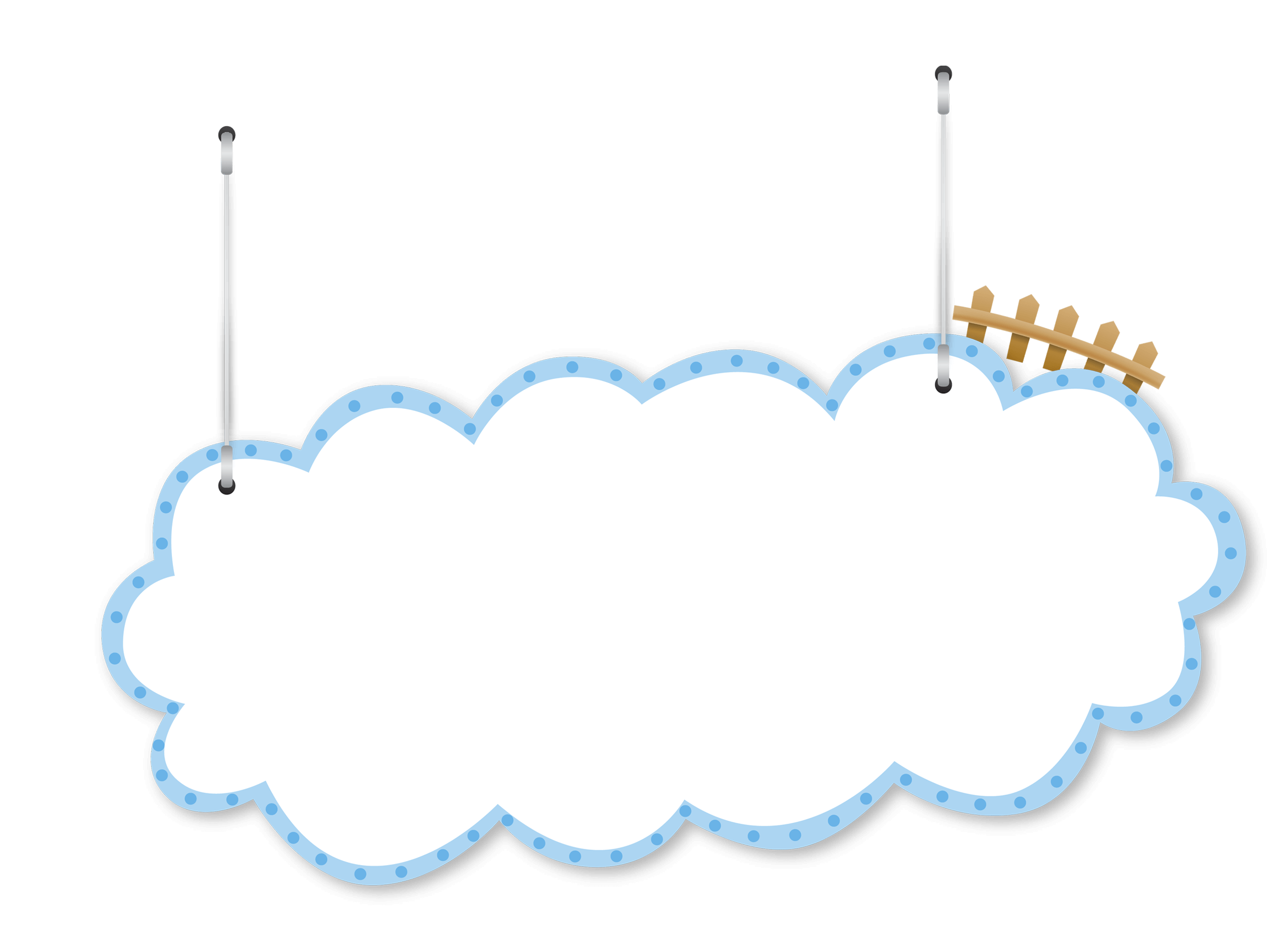 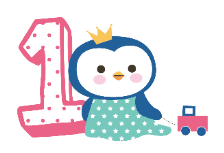 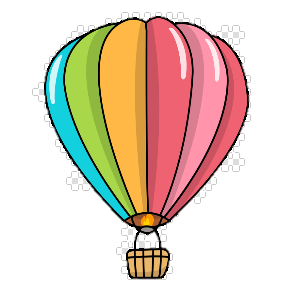 Tập vẽ hình bình hành
Hoạt động nối tiếp
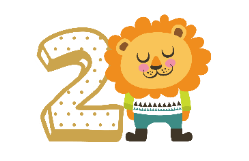 Ghi nhớ nội dung bài học
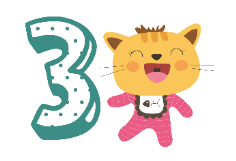 Chuẩn bị bài mới